法身報身化身
從二身說到三身說
禪林供養偈
供養
清淨法身毗盧遮那佛
圓滿報身盧舍那佛
千百億化身釋迦牟尼佛
極樂世界阿彌陀佛
當來下生彌勒尊佛
十方三世一切諸佛
六祖(638-713)壇經 機緣品
師曰：「三身者：
清淨法身，汝之性也；
圓滿報身，汝之智也；
千百億化身，汝之行也。
天台國清寺智顗  538-597後陳、隋《法華文句》
法身如來名毘盧遮那，此翻遍一切處；報身如來名盧舍那，此翻淨滿；應身如來名釋迦文，此翻度沃焦。(CBETA 2024.R3, T34, no. 1718, p. 128a16-17)
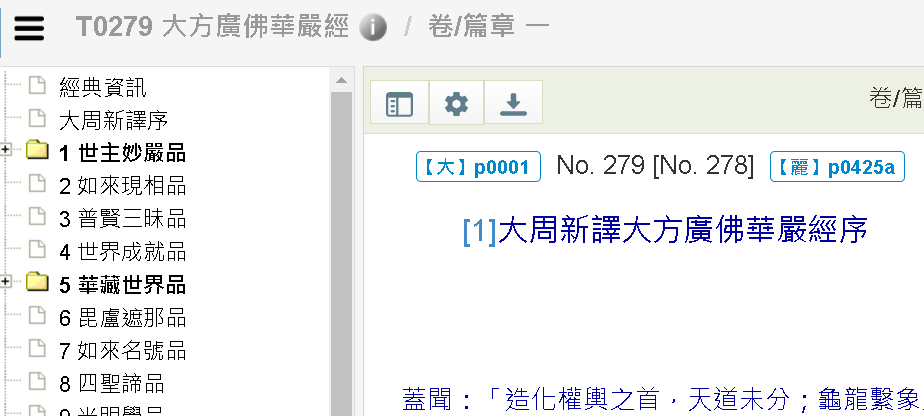 八十華嚴
于闐三藏實叉難陀Śikṣānanda  學樂（652-710）
武則天「親受筆削，施供食饌」
2.盧舍那 Rocana  √ ruc
佛馱跋陀羅Buddha-bhadra覺賢（359-429後秦）六十華嚴
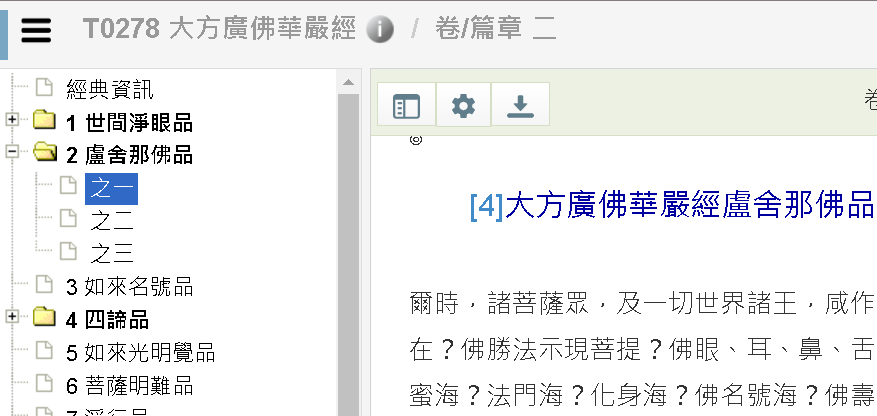 毘盧遮那 Vairocana (大日如來）
破壞諸闇冥，光明照虛空，今毘盧遮那，清淨光明顯，羅睺避虛空，速放飛兔像。SA583, 
月處虛空中，能滅一切闇，有大光明照，清白悉明了。月是世明燈，羅睺應速放。SA2.167 
月能照闇而清涼，是虛空中大燈明，其色白淨有千光，汝莫吞月疾放去！（大智度論第10卷)
如來阿羅漢，月天子所皈，佛陀憫世間，羅睺速放行！” SN2.9 （月天子）
毘盧遮那  盧舍那 大日  乃同名異譯
色身法身
佛是人，有「五蘊」，證悟之後得五法蘊: 1.戒蘊、2.定蘊、3.慧蘊、4.解脫蘊、5解脫智見蘊。(DN34)
Pañca dhammakkhandhā— 1. sīla-kkhandho, 2. samādhi-kkhandho, 3. paññā-kkhandho, 4. vimutti-kkhandho, 5. vimutti-ñāṇa-dassana-kkhandho.
肉身滅去，留下的教導稱為 五分法身 Dhamma-kaya (精神生命, kaya 也有聚集義)
雜含 638
死亡帶不走五法蘊
阿難說：這位純陀沙彌對我這麼說：『大德！尊者舍利弗已般涅槃了，這是他的鉢與僧衣。』聽到『尊者舍利弗已般涅槃了』後，我的身體就像被麻醉了一樣，我不辨方向，法對我也不清楚了。」佛問：「為什麼呢？阿難！舍利弗帶走你的戒蘊、定蘊、慧蘊、解脫蘊、解脫智見蘊後般涅槃嗎？」sn47.13
此經將死亡和五法蘊(身)連結。引伸：人死之後，五法蘊還在即「法身」常住不滅。問題在法身看不到摸不著，於是
報身 Sambhoga-kaya
Saṃbhoga (一起+享用)
bhuñjati(吃)→bhoga(財物) bhojana(食物)
可能指佛像(盧舍那=報身)。
和佛一起享用、共享香火。
後引申為佛以莊嚴色身活著，受用世界享福。
龍門石窟 盧舍那大佛 (武則天？)
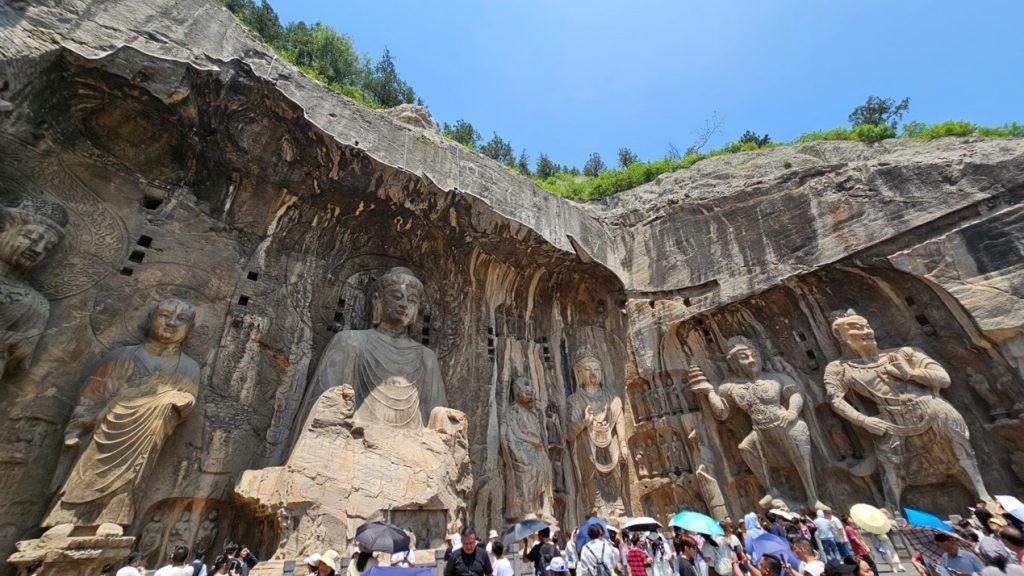 化身 nirmāṇa-kaya
Nirmāṇa-rati 化樂天。享受創造幻化神通。
Para-nirmita(化物主)-vaśavartin(支配著)
《大智度論》所說，他化自在天眾生以他人的寶貝化做自己遊戲而自在的天界。
他化自在天(欲界最高天)
織田信長 貶稱 第六天魔王)
華嚴
毘盧遮那
法身
佛的教導
大日如來
法蘊
弟子的成就
曌
盧舍那
報身
佛陀
智顗+慧能
肉身
釋迦牟尼佛
化身
供養偈
悉達多．喬達摩
毘濕奴第9化身